A 17. századi átmenet
Emberábrázolás:Az ikon megújulása
A Szent Mandylion
14. század
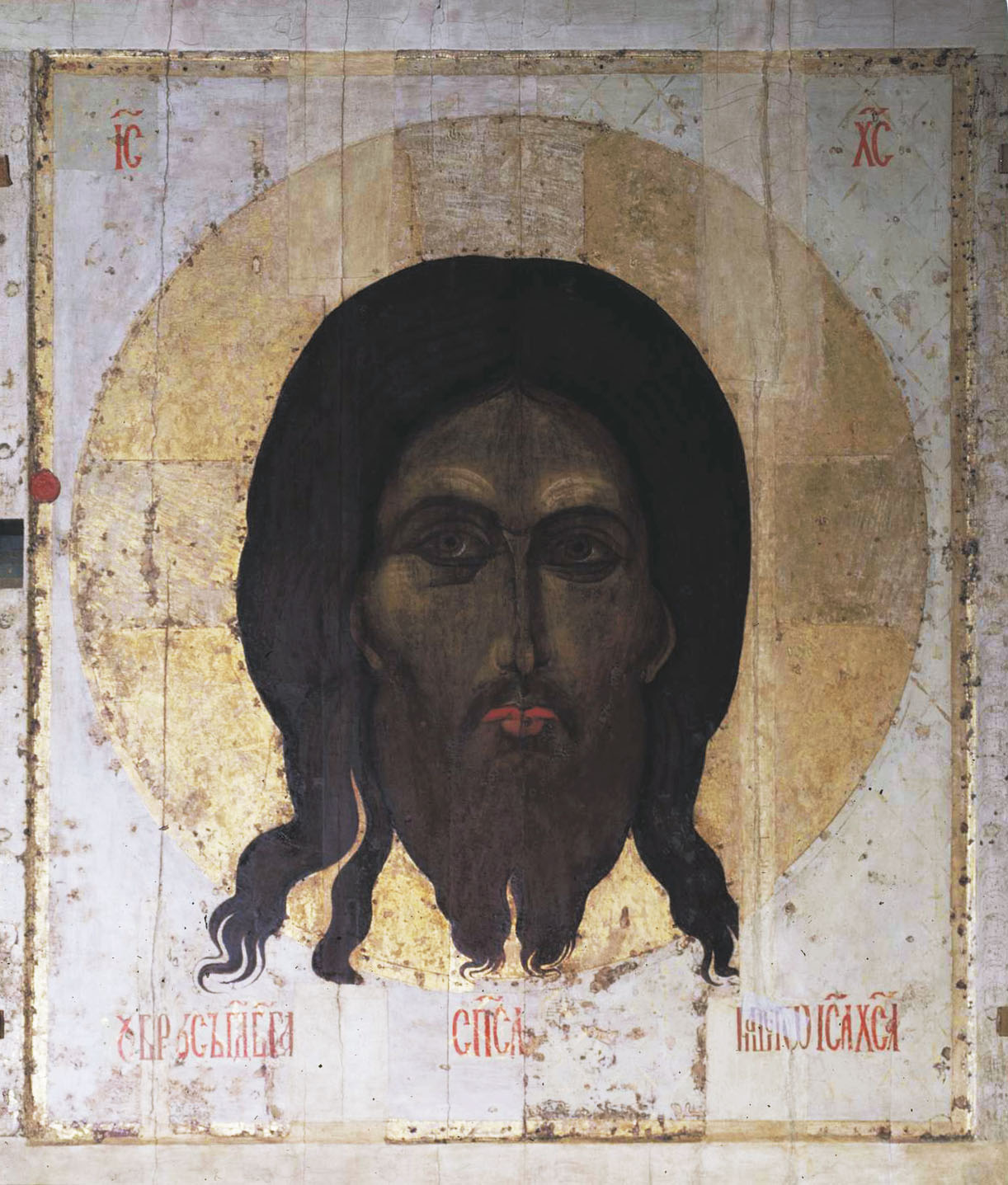 16. sz. második fele
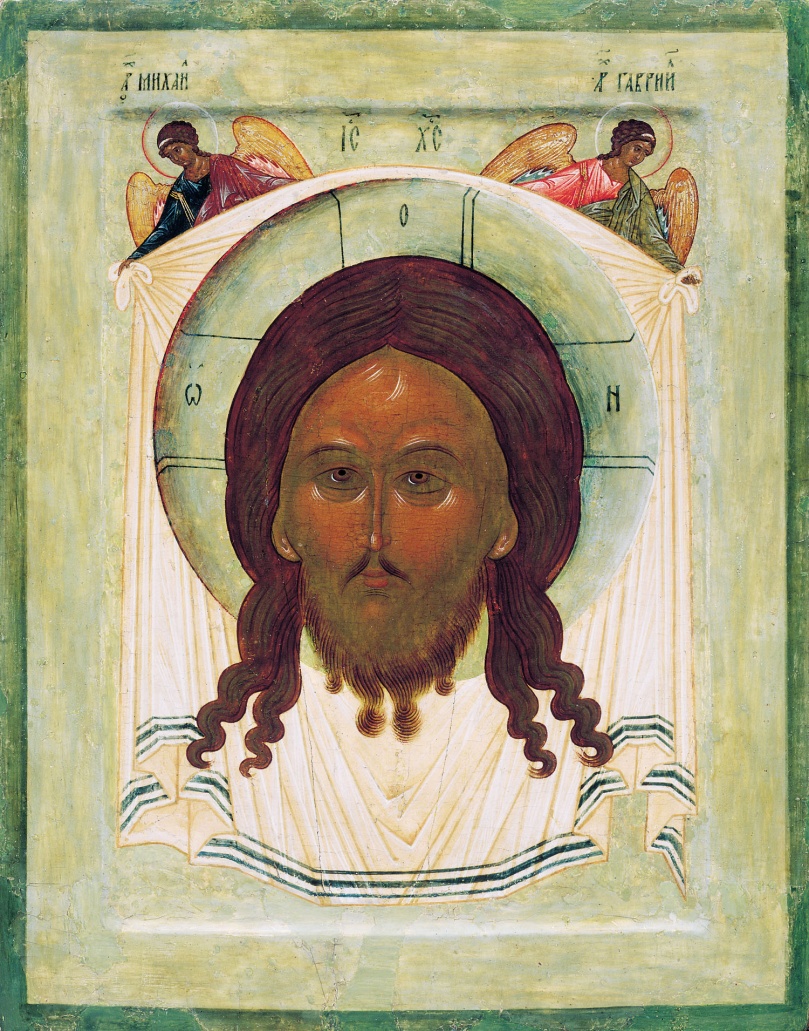 18. század
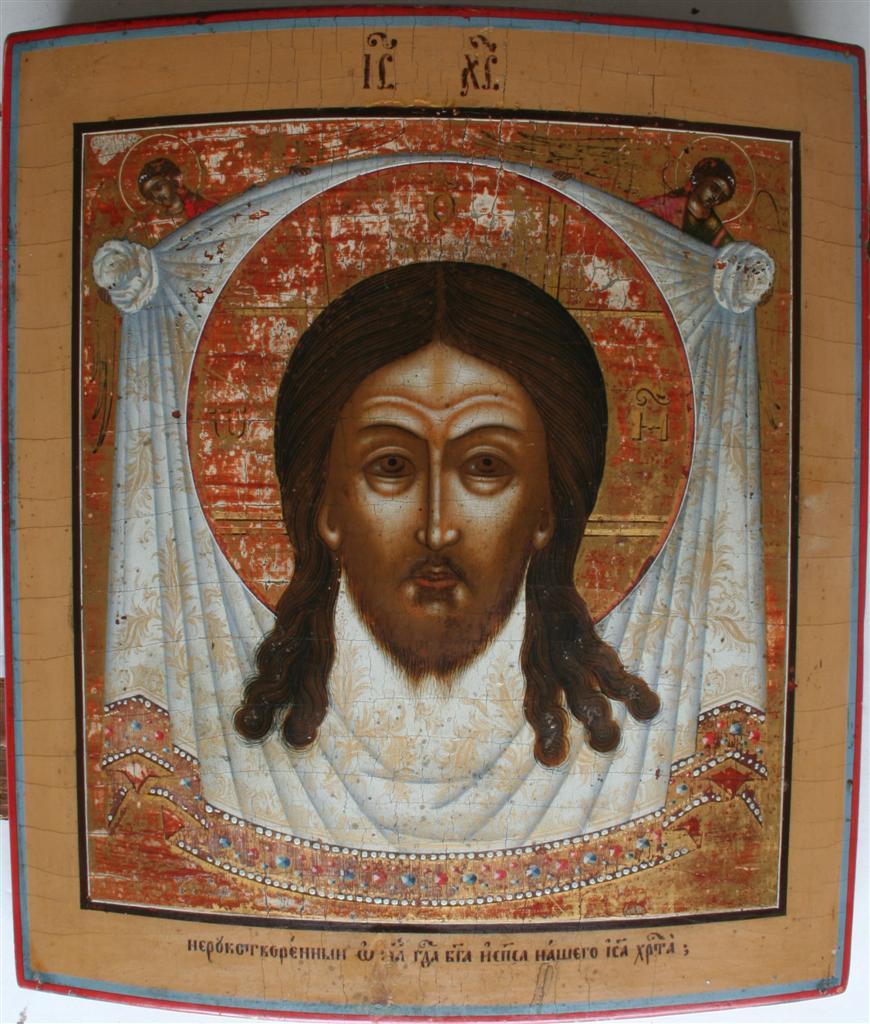 17. század
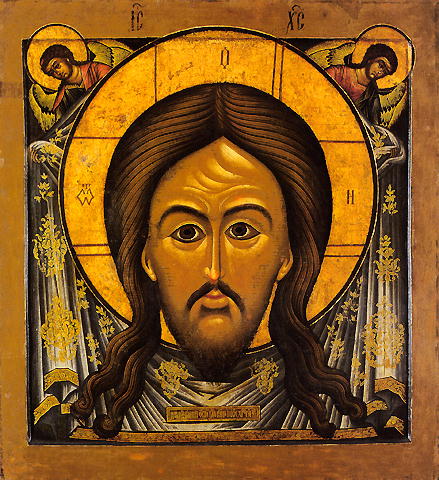 Szimon Usakov (1626–1686)
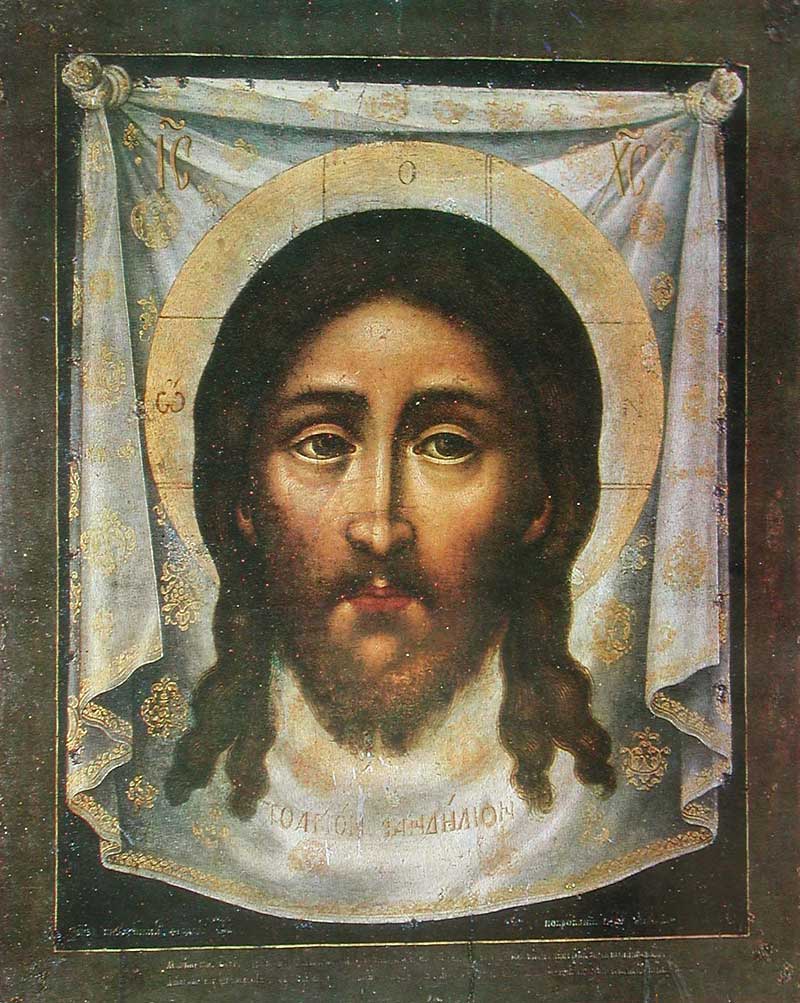 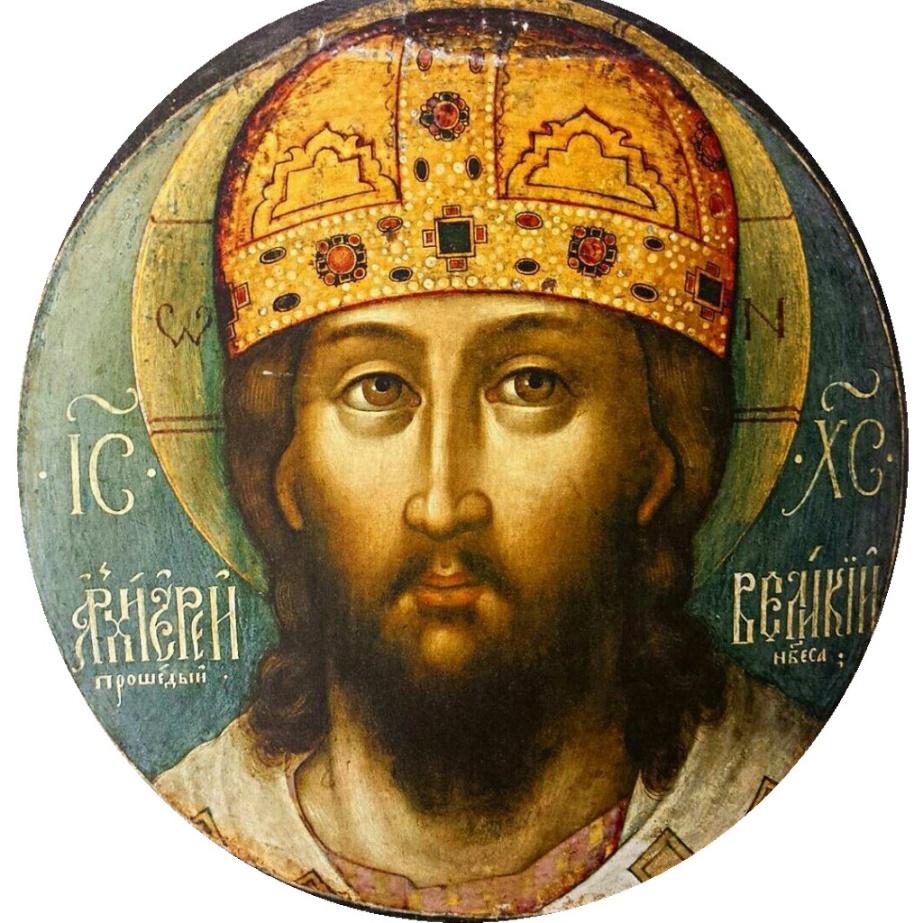 Szimon Usakov, A Szent Mandylion, 1678,
Tretjakov Galéria
Szimon Usakov, Krisztus – egyházfő, 1678Állami Történelmi Múzeum
Szimon Usakov, Az Utolsó Vacsora, 1685, Zarorszki Múzeum
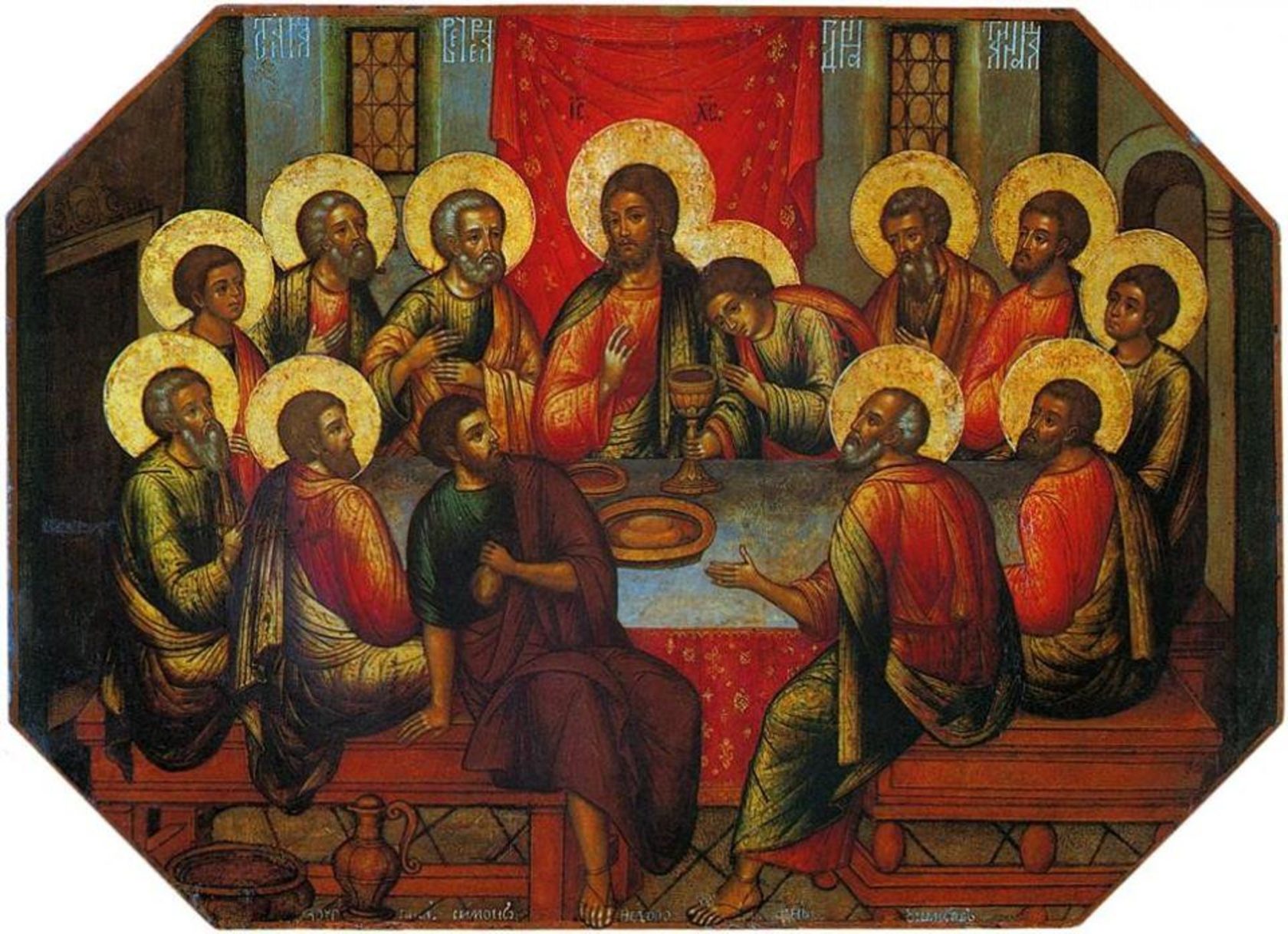 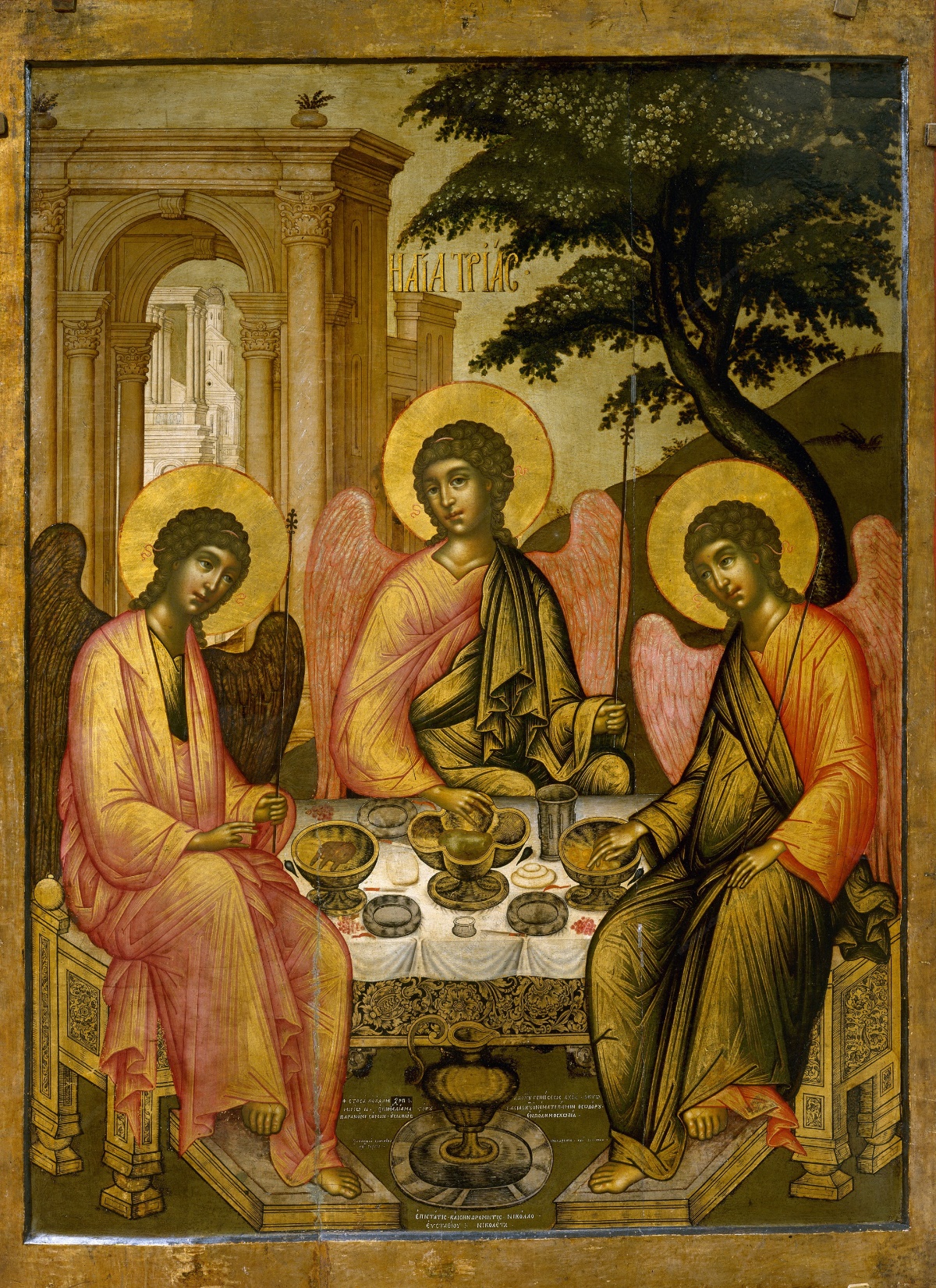 Ótestamentumi Szent Háromság (Ábrahám vendégül látja a három angyalt)
Sz. Usakov, 1671
A. Rubljov, 1411 / 1425–27
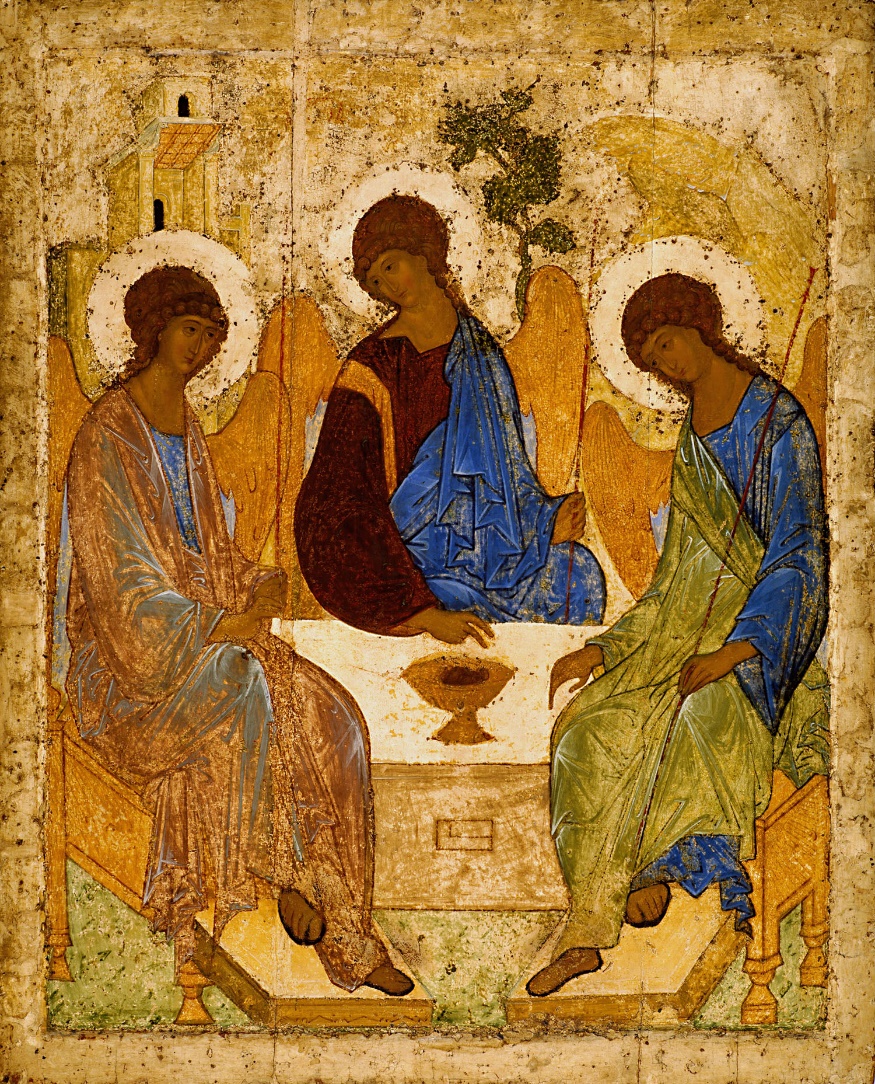 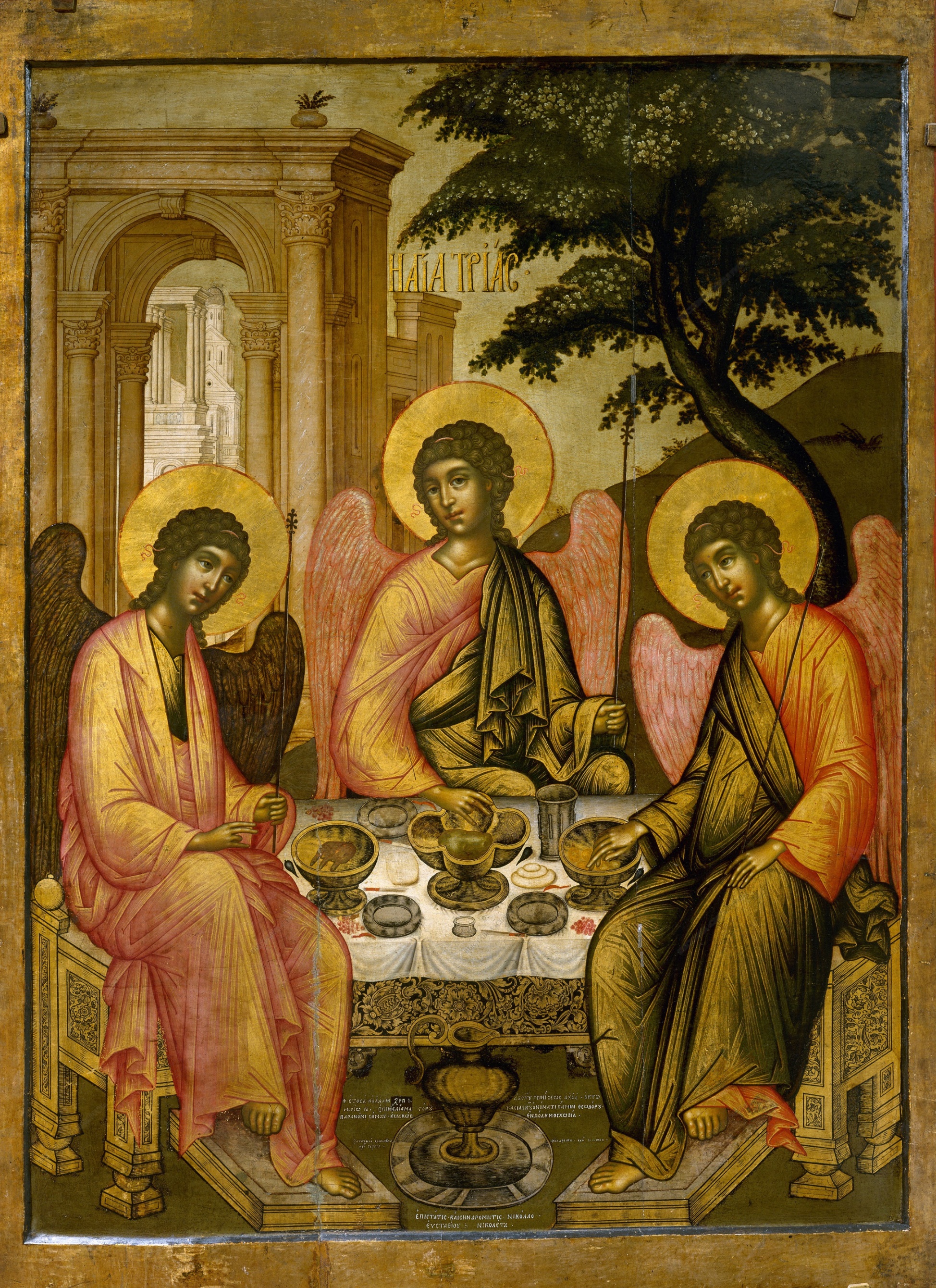 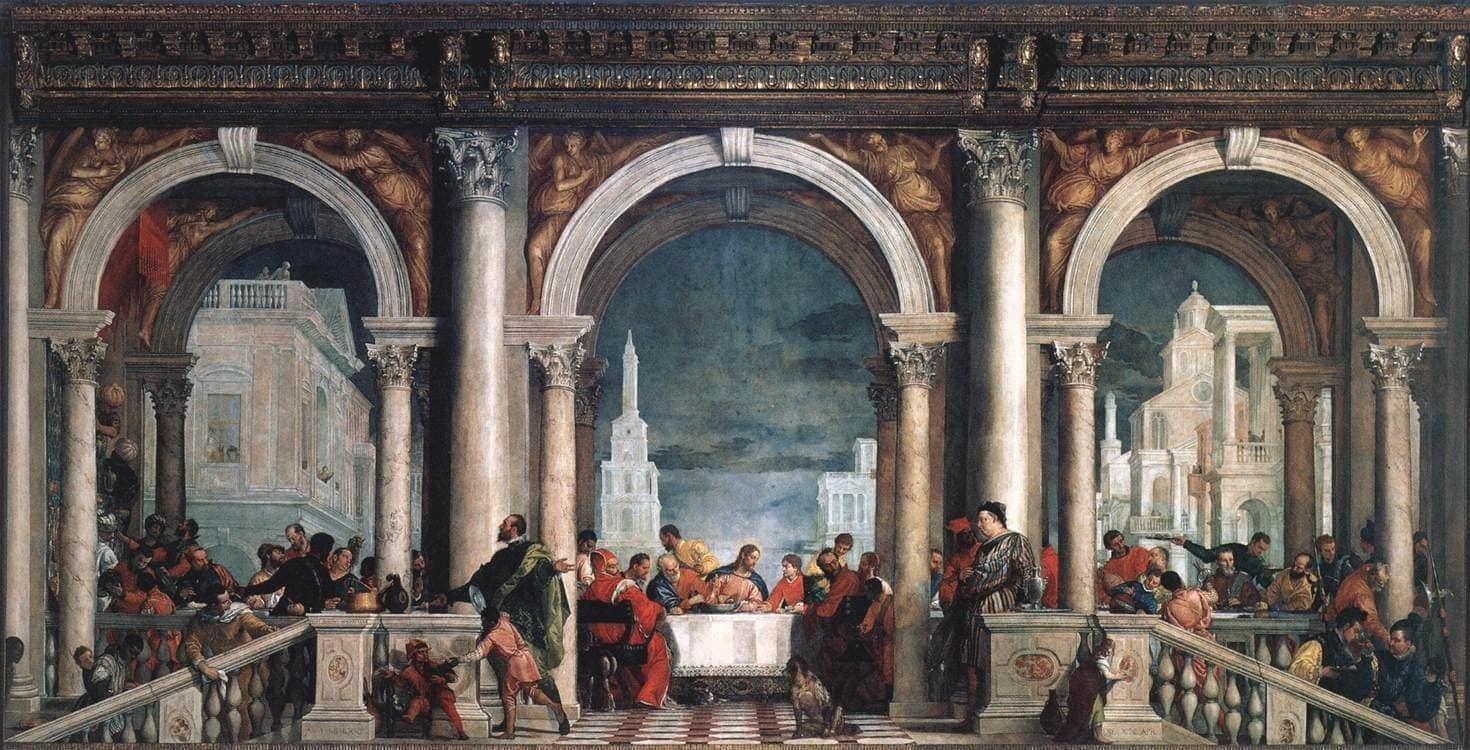 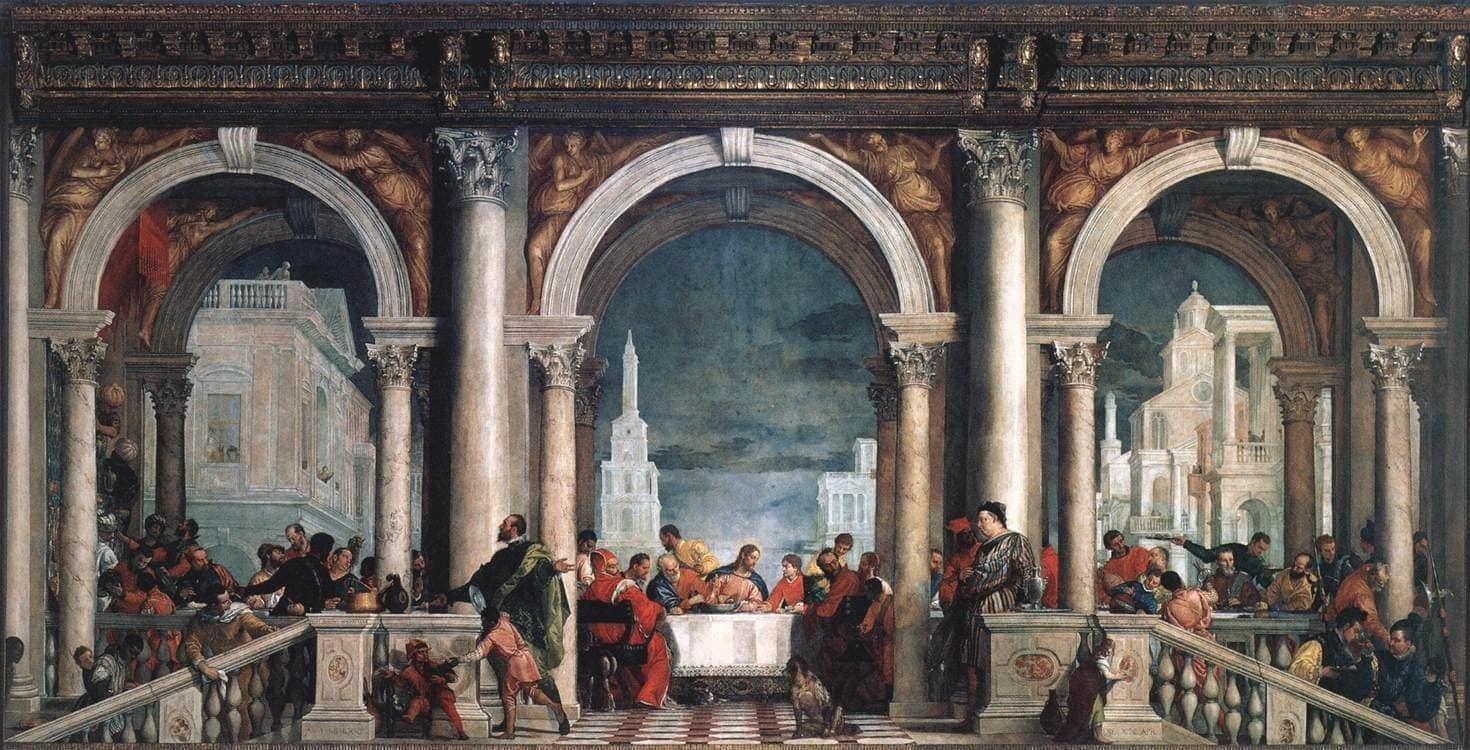 Feast in the House of Levi (detail), 1573. Oil on canvas. Gallerie dell'Accademia, Venice
A 17. századi átmenet
Emberábrázolás:Parszuna
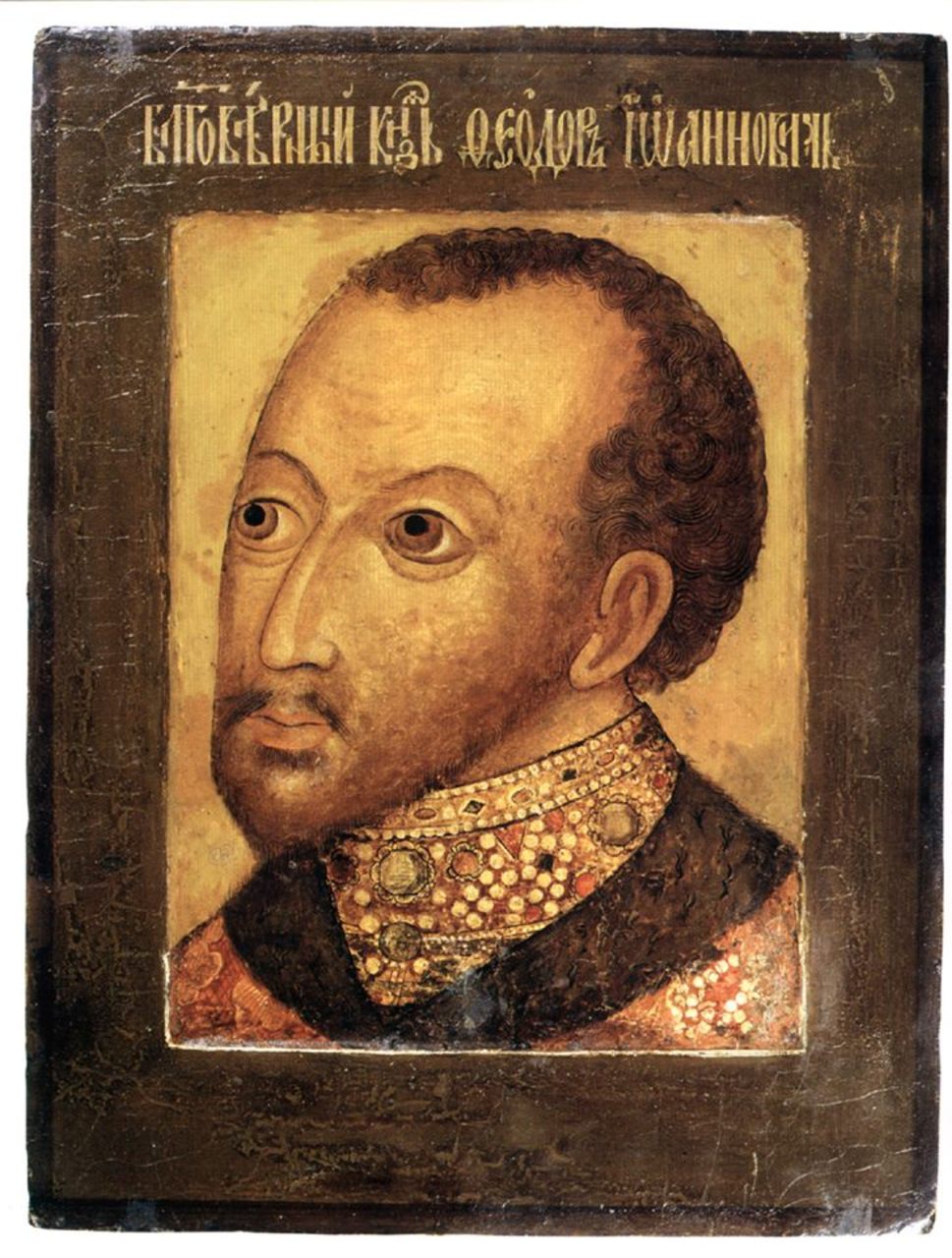 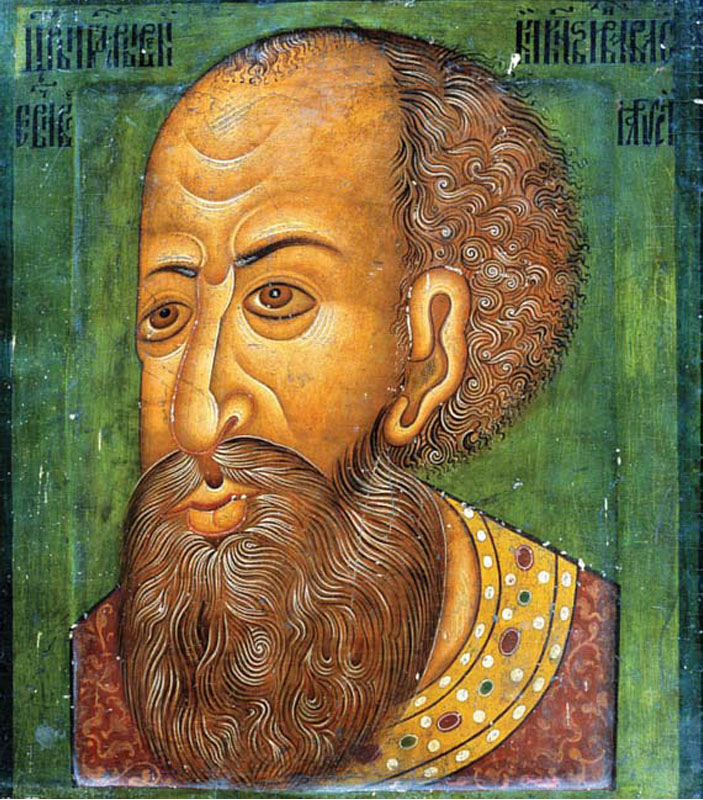 Ivan Vasziljevics Cár,16. sz. végi koporsófedéli ábrázolás
Fjodor Ioannovics cár, 1630-as évek
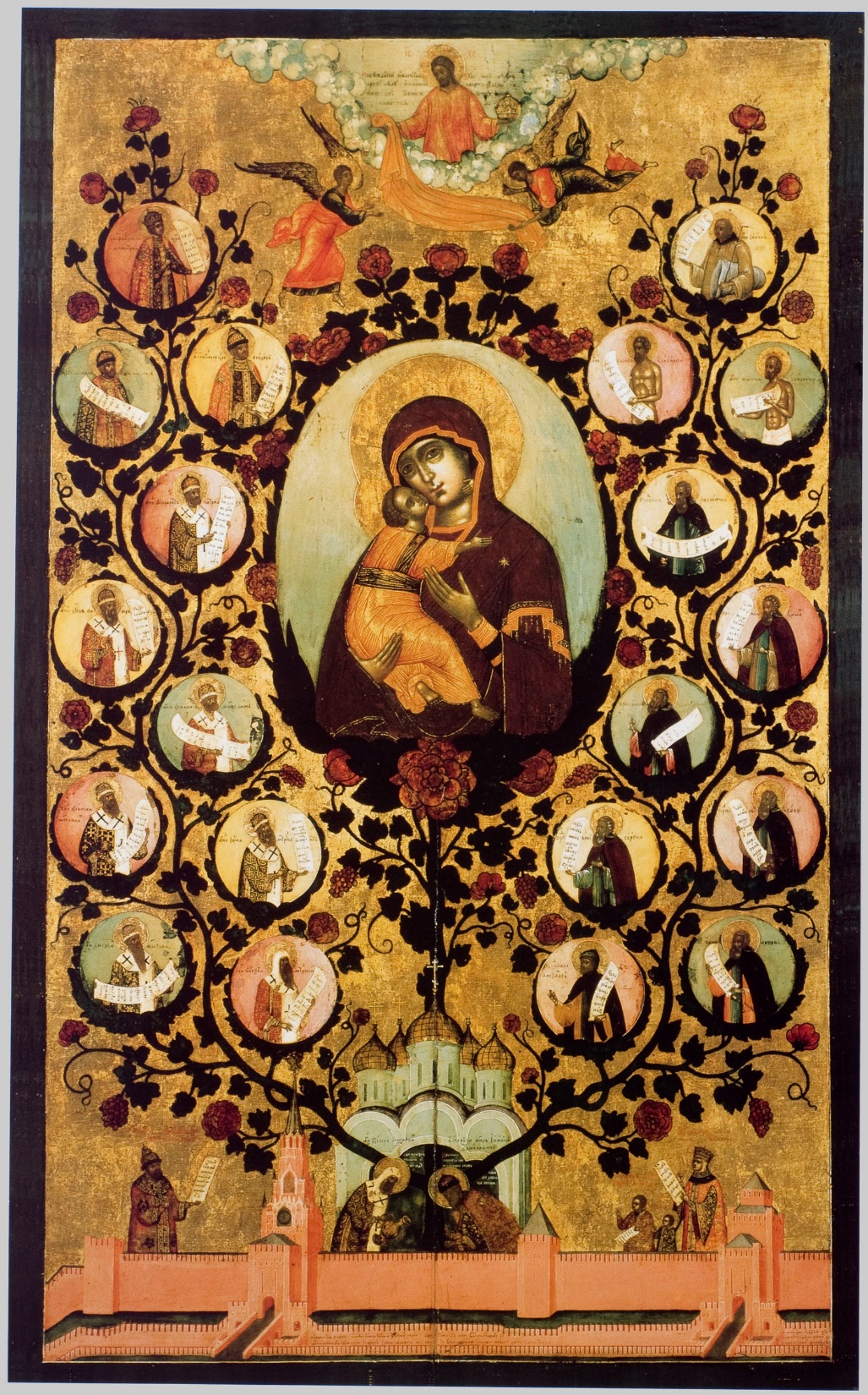 Szimon Usakov, A Vlagyimiri Szűzanya Ikon magasztalása. A Moszkvai cárság fája, 1668
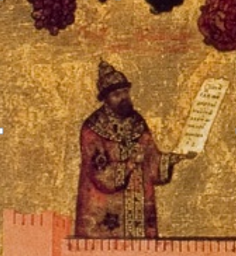 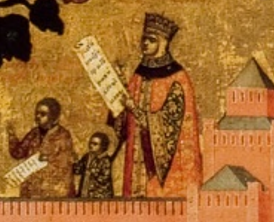 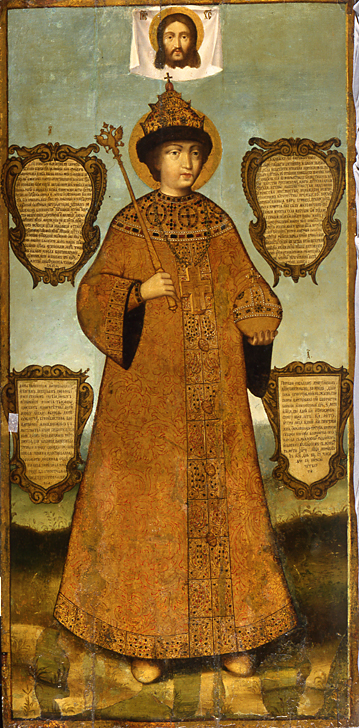 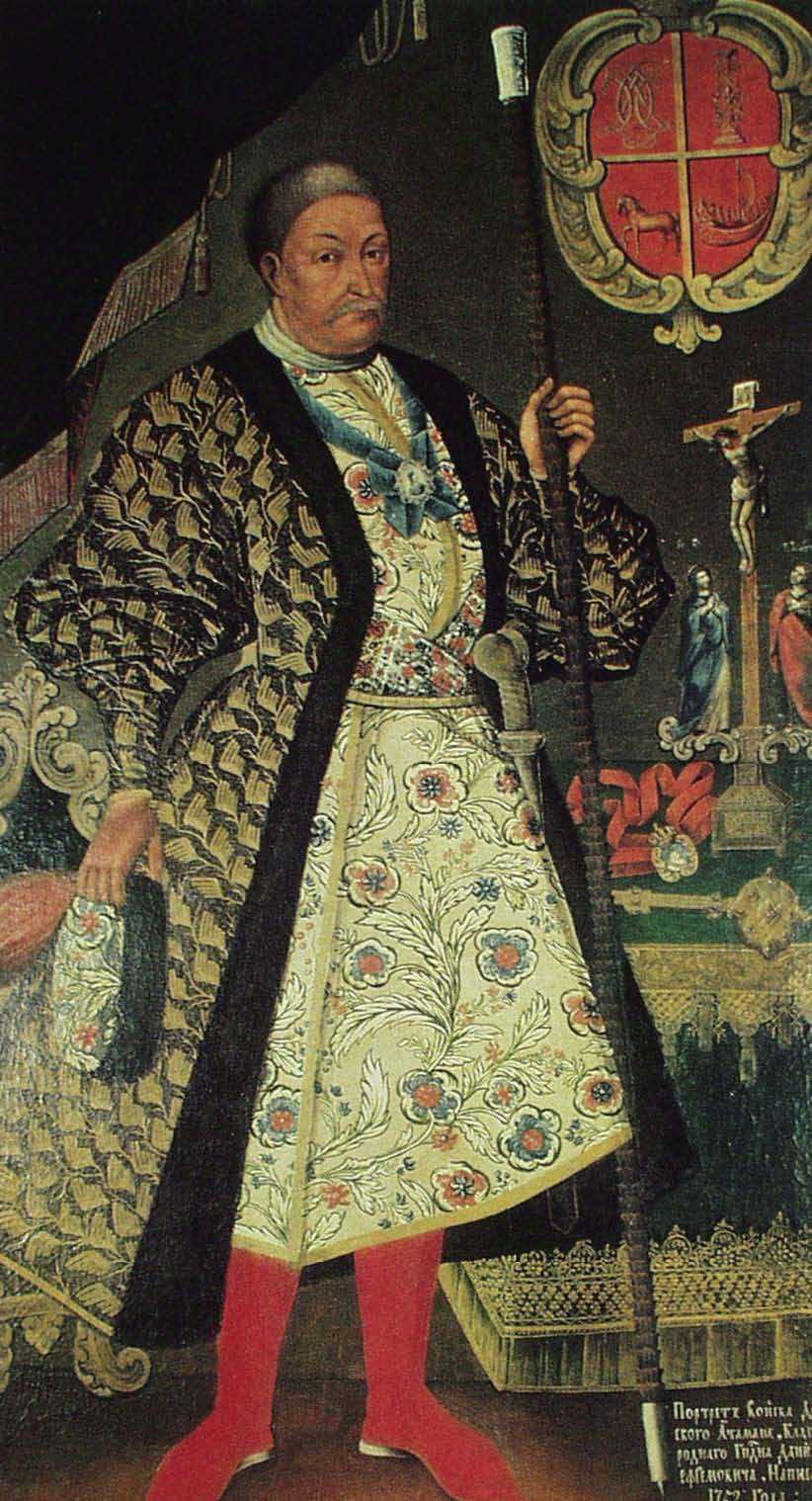 Ukrán szarmata portré. 17. század
A Fegyvertár festői, 1686. Fjodor Alekszejevics cárA Megváltó nem emberi kéz alkotta képe előtt
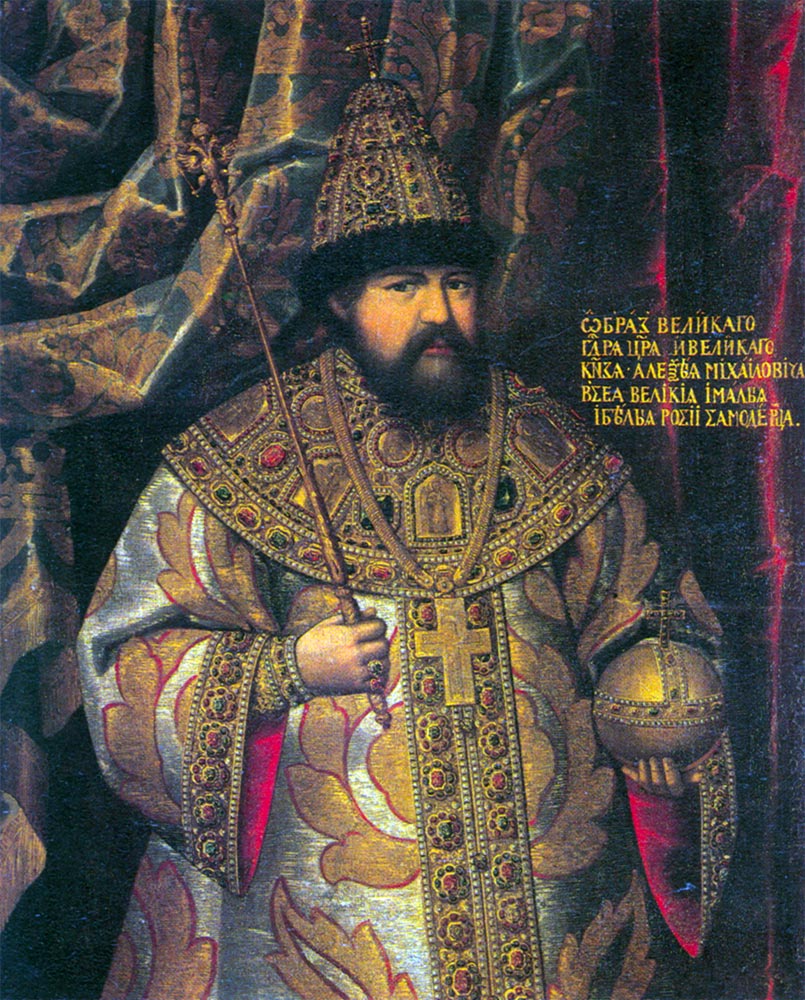 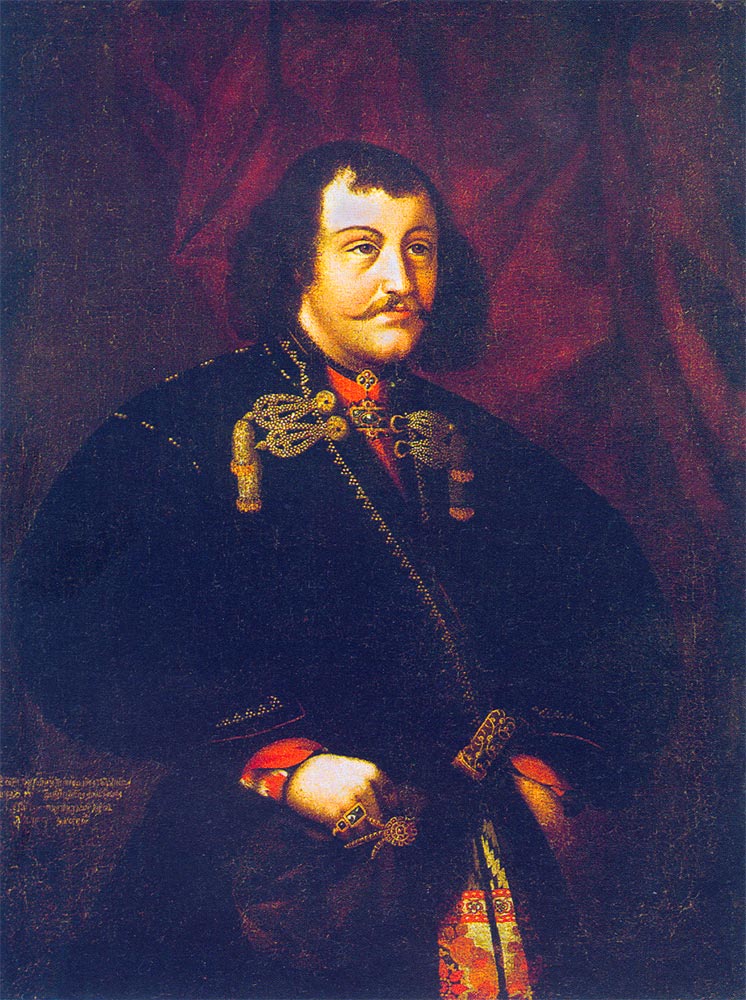 Alekszej Mihajlovics cár, 1670-es évek		            G. P. Godunov udvari pohárnok, 1686
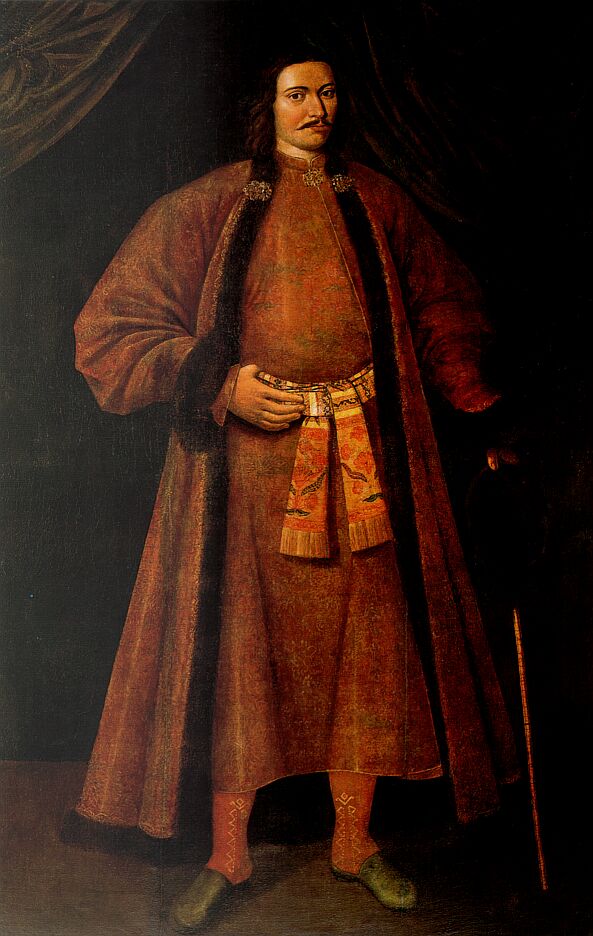 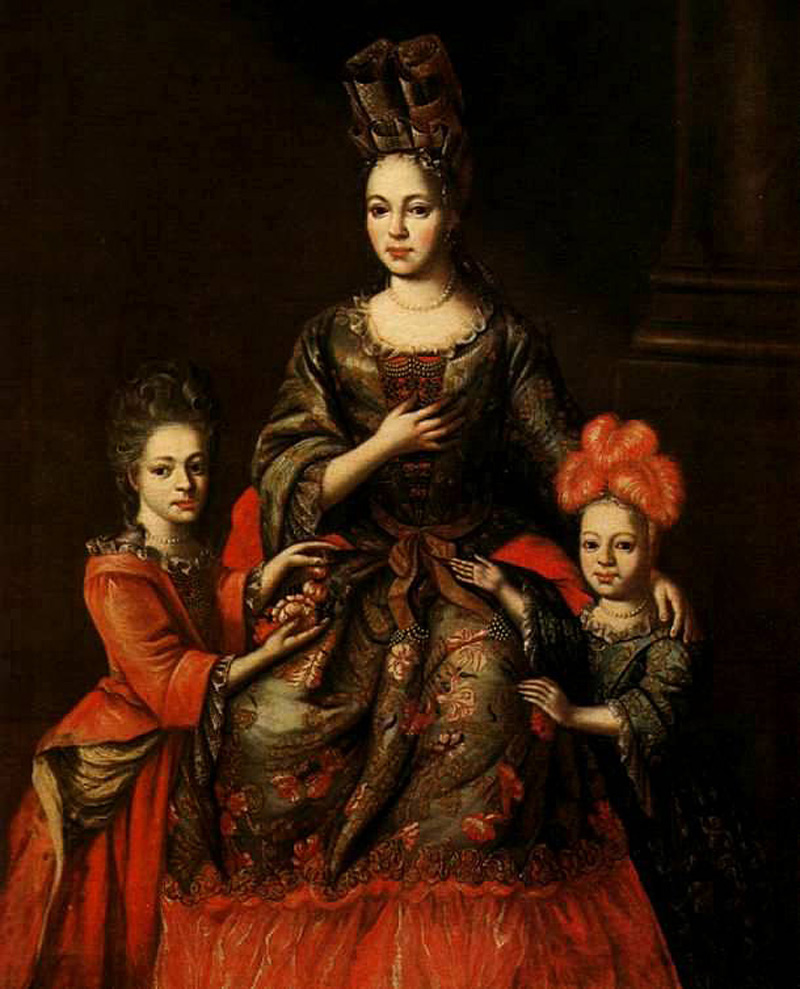 Lev Nariskin, 1690-es				               A. Nariskina lányaival, 18 sz. első negyede
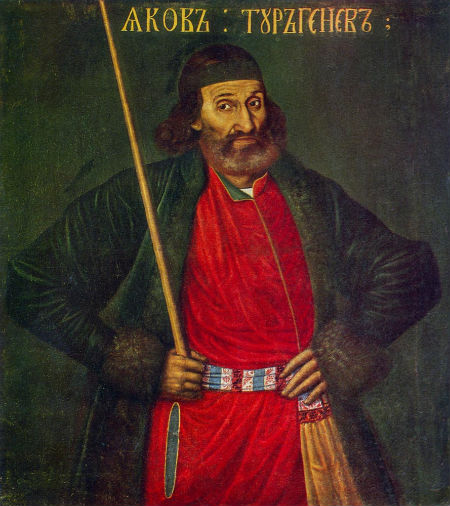 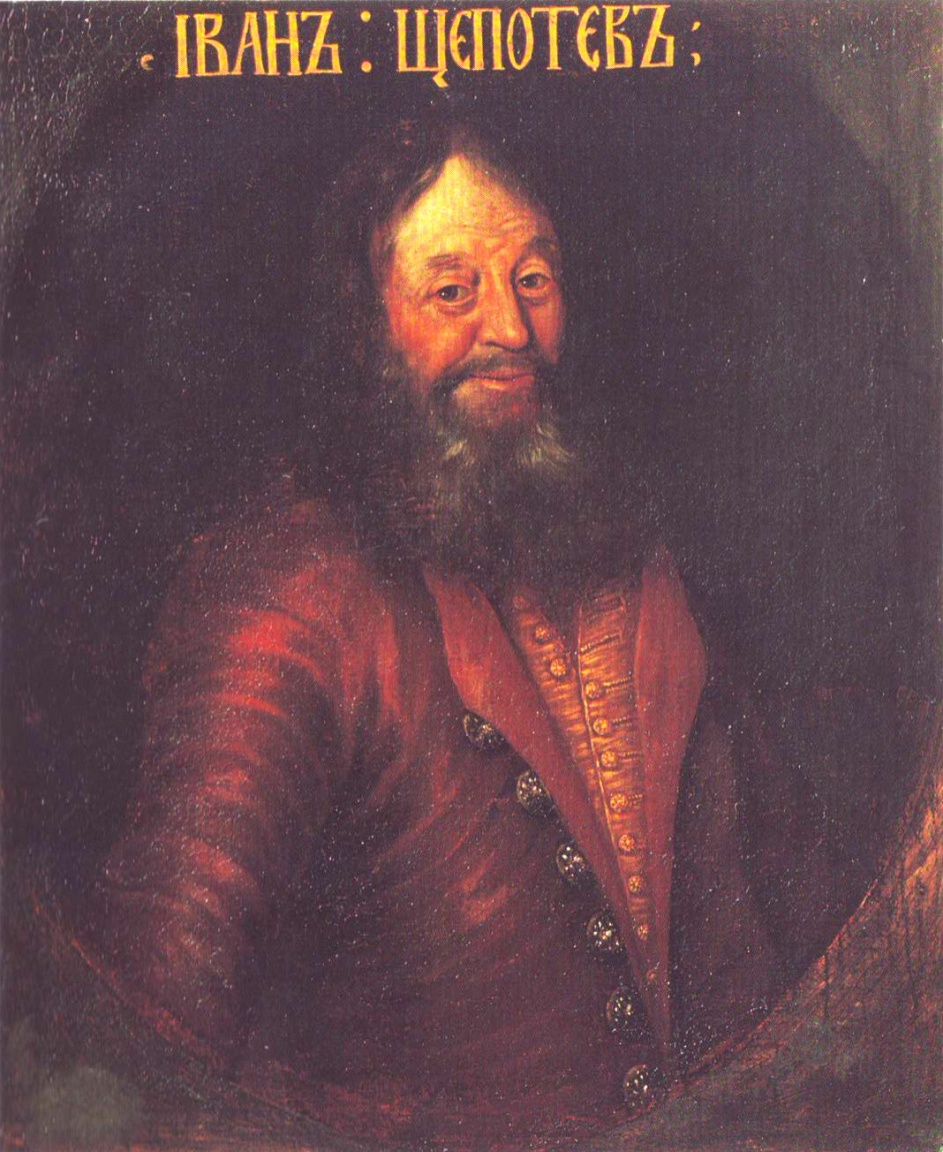 Jakov Turgenyev, 1690-es				           I. A. Shepotiev, 1690-es